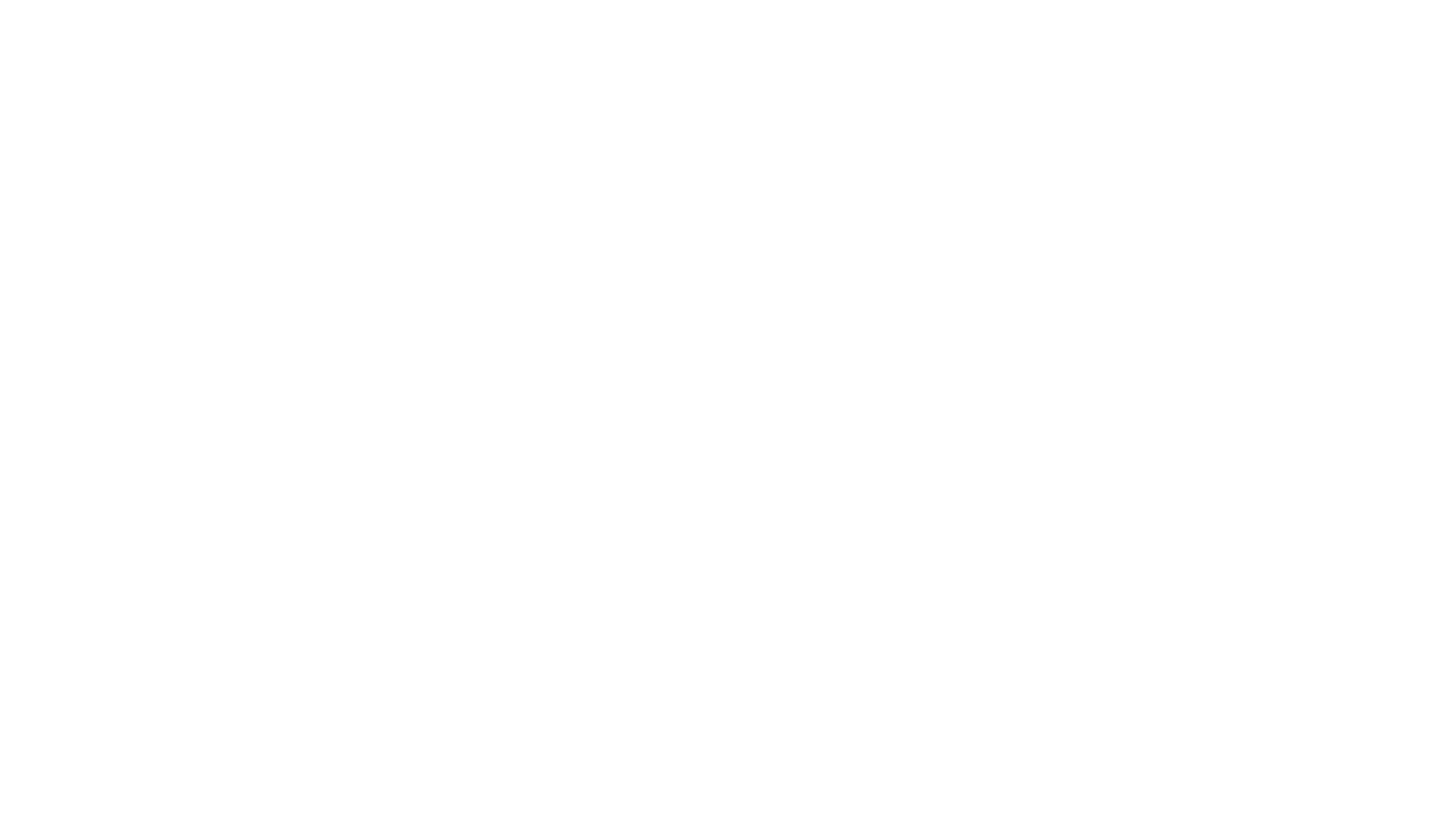 VUKOVARGRAD HEROJ
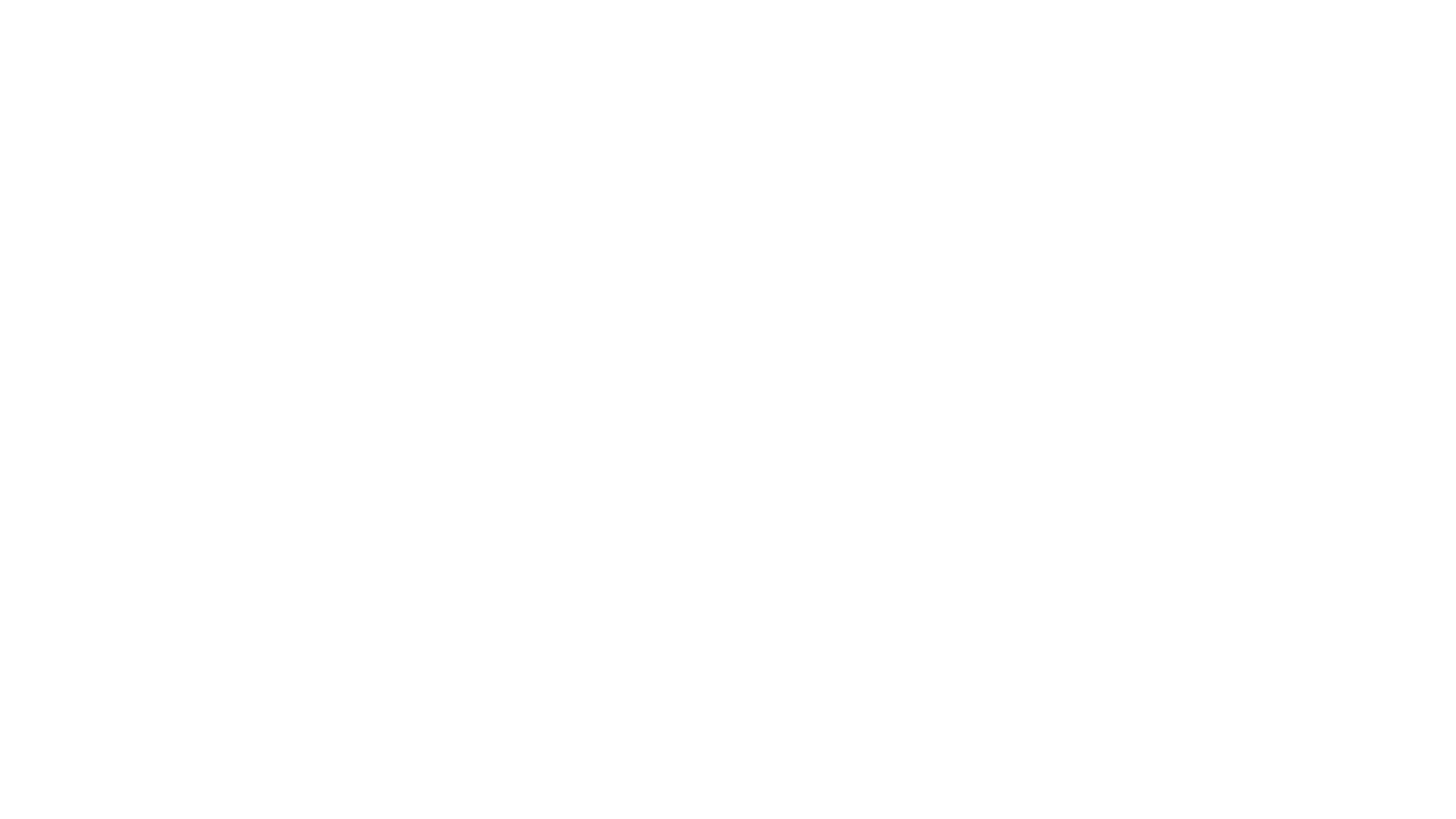 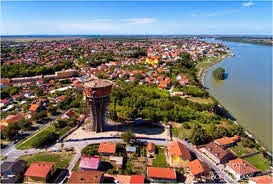 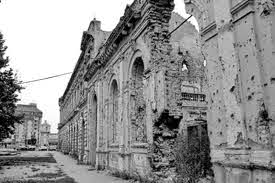 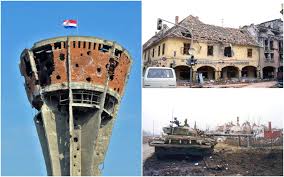 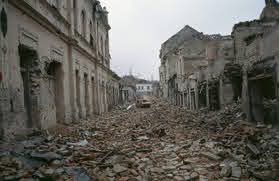 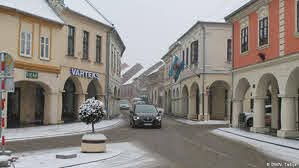 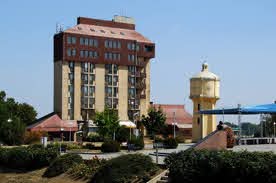 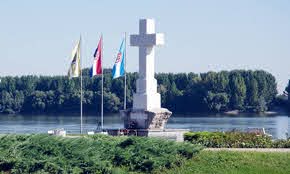 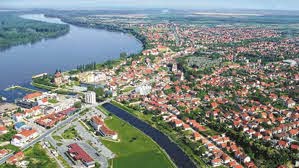 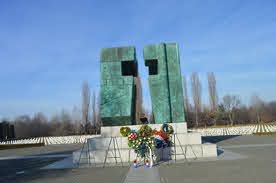 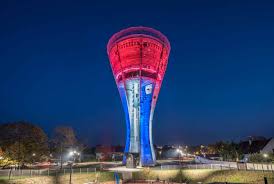 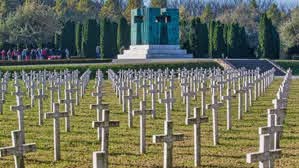 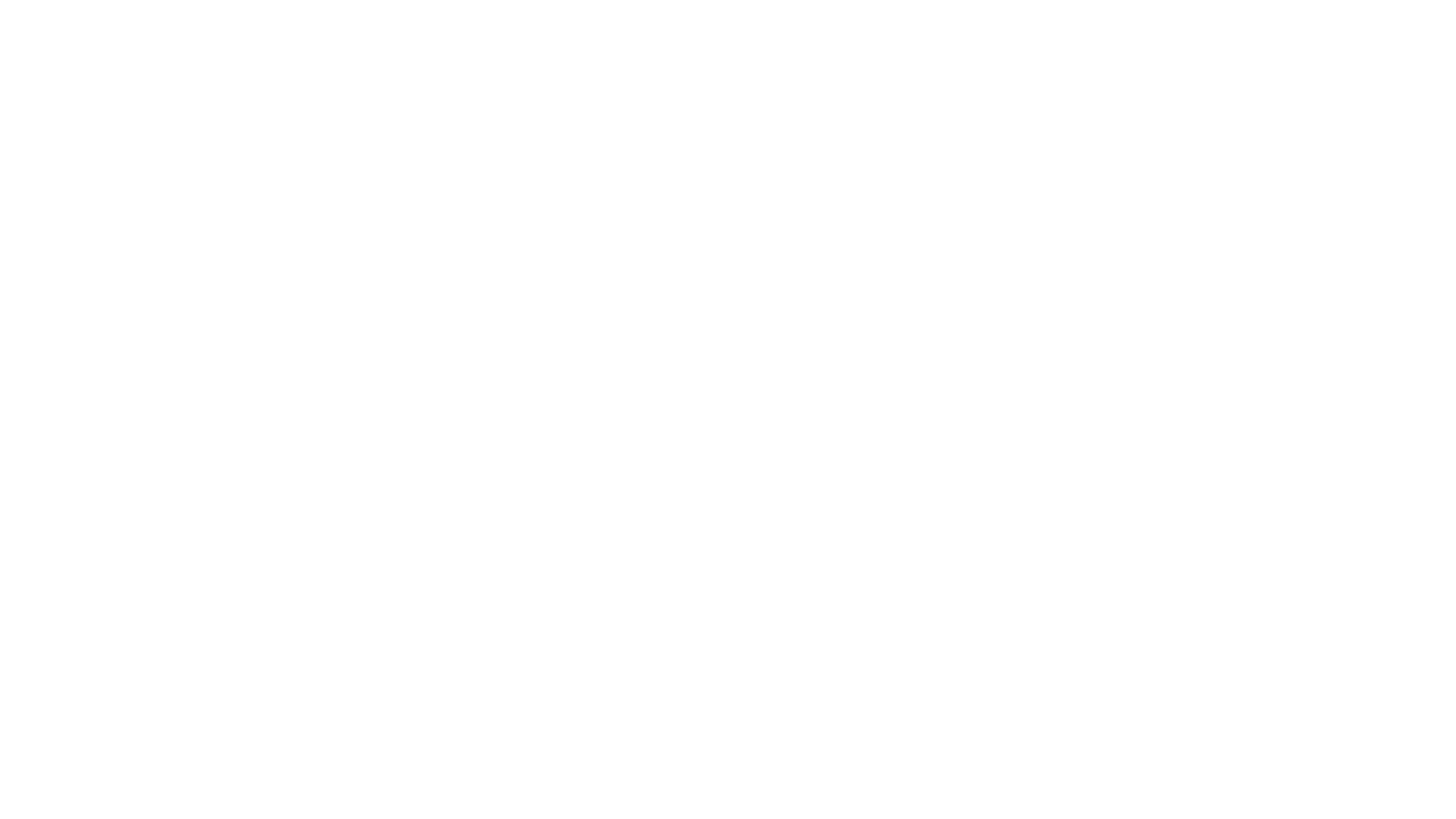 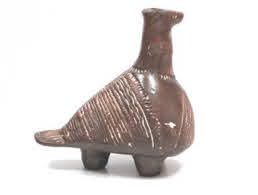 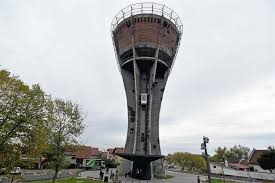 SIMBOLI VUKOVARA